Ах! Как красиво!                (С восхищением, восторгом!);Ох! Как плохо!                (С досадой и раздражением!);Ай! Не надо!                 (Боязливо, испуганно!);Эх! Пойду потанцую!                (Решительно!);Фу! Как грязно!                   (С недовольством, с отвращением!);Увы! Все пропало!                 (С досадой, с раздражением!);Ой-ой-ой! Больно!               (Чувство боли и неприятного ощущения!)
1.
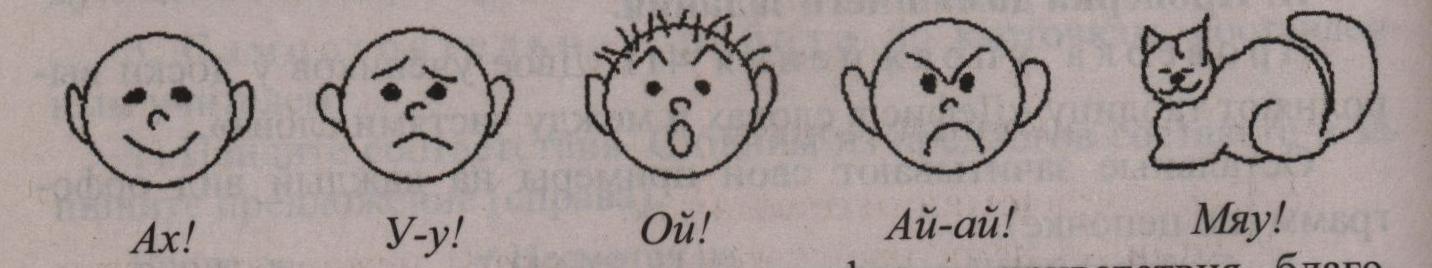 2.
           1.[Ба!...]
 
           2.[Гав-гав!...]
 
           3.[Эй,… ]
 
           4. [Здравствуйте, …]
Дружная семья
 
Л – ли   (частица)
И – или  (союз)
Т – три   (числительное)
Е – есть  (глагол)
Р – радостно  (наречие)
А – арбуз  (существительное)
Т – тот  (местоимение)
У –   (предлог)
Р – ручной   (прилагательное)
А – ай   (междометие)
Ох, как трудно жить на свете,
Не усвоив междометий!
Сердце так и гложет страх.
Ах!
Эх, ведь как назло!
Вот бы нынче повезло!
Я по списку дальше всех!
Эх!
Ох, беда уже близка!
Так и ждет меня тоска.
Если б кто-нибудь помог!
Ох!
Ух, захватывает дух!
Притворюсь-ка, что я глух!
Хоть бы в классе свет потух!
Ух!
Ах, ох, эх! Ух…не вызвали!
ТестПроверь себя
1.Междометие – это
   3.Особая неизменяемая часть речи
 
2.Как отличить  междометие от других слов?
   3. По возможности передавать чувства/ побуждения, не называя их.
 
3. Укажите неверное утверждение.
   3. Служебные части речи – это предлог, союз, частица, междометие.
 
4. В каком примере употреблено междометие?
   1. Боже, какое мгновенное лето, лето не долее двух недель… (М.Петровых).
 
5. Что передают междометия?
      Чу, слышен голос звонкий…(Н.Кончаловская).
                       Б. Побуждение.
 
6. Что передают междометия?
      О, пыль миров! О, рой священных пчел!  (М.Волошин).
                       А. Чувство.
 
7.Если звукоподражательные слова передают звуки живой природы, крики животных, но не выражают чувств, то междометия ли они? 
  2. Нет, это особые, лишь примыкающие к междометиям слова.
Домашнее задание на выбор
1.  Создать рекламу междометия
2.Сочинить сказку о междометии
3.Выписать из художественных произведений 5 предложений, в которых употреблены междометия.
4.Сочинение – миниатюра о междометиях.
5.Выполнить упражнение на выбор в учебнике.